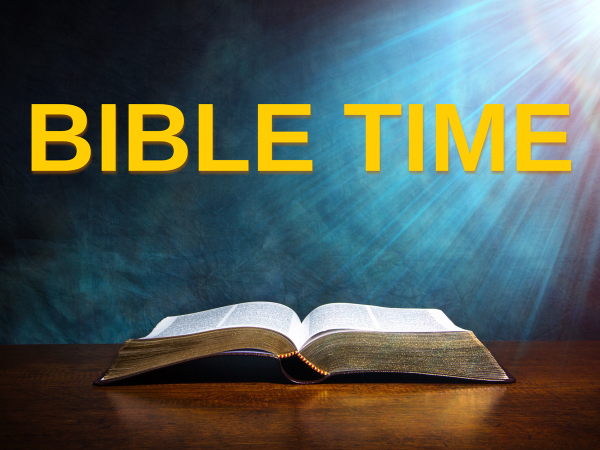 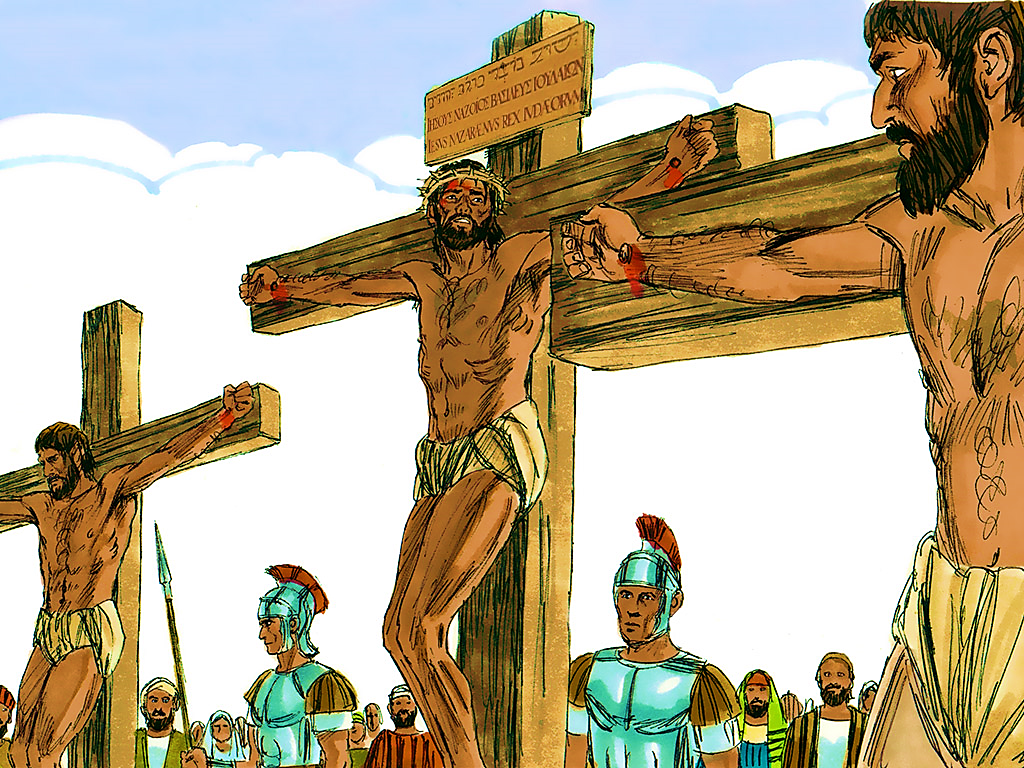 1-1
[Speaker Notes: 1-1]
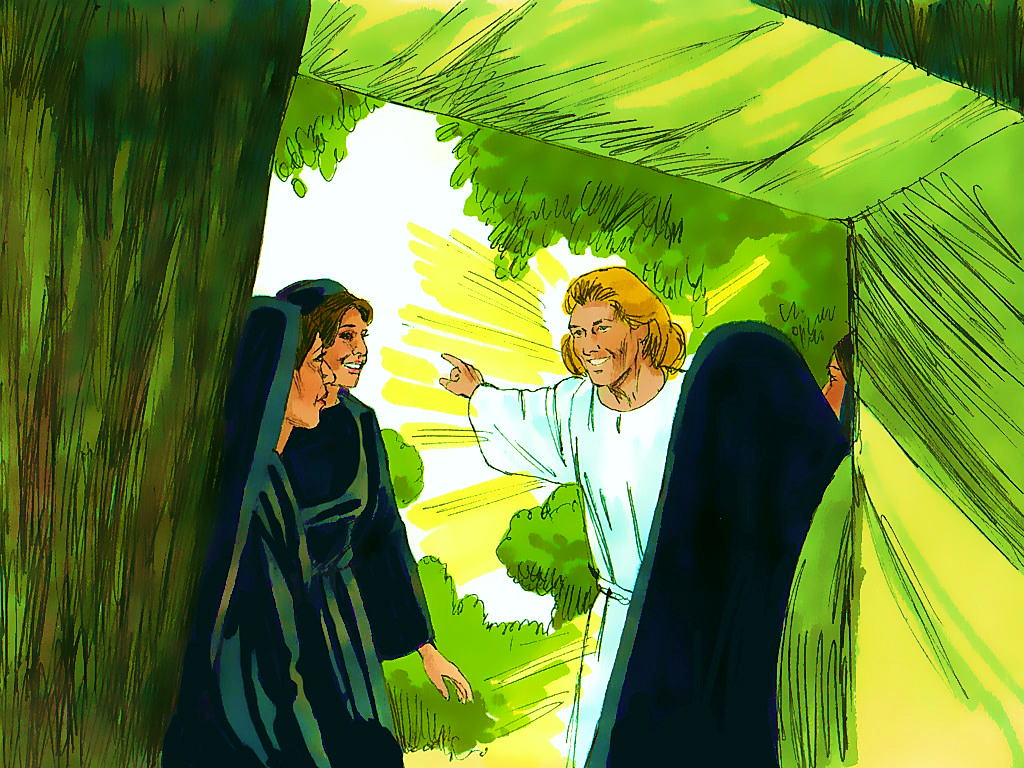 1-2
[Speaker Notes: 1-2]
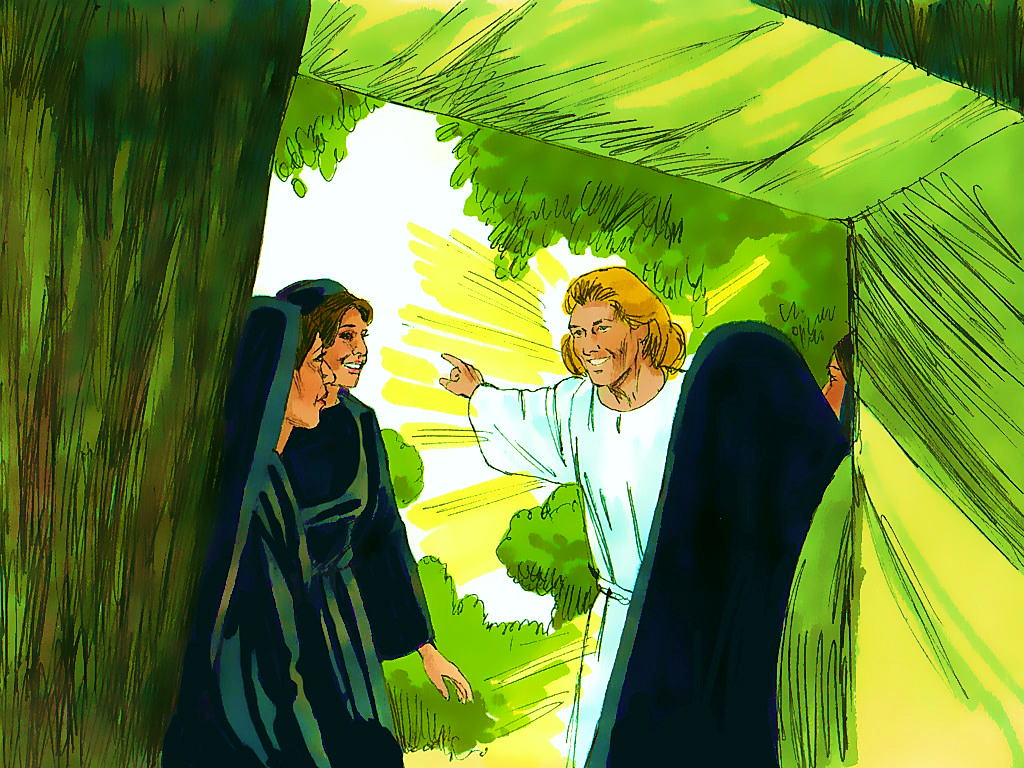 1-2
[Speaker Notes: 1-2]
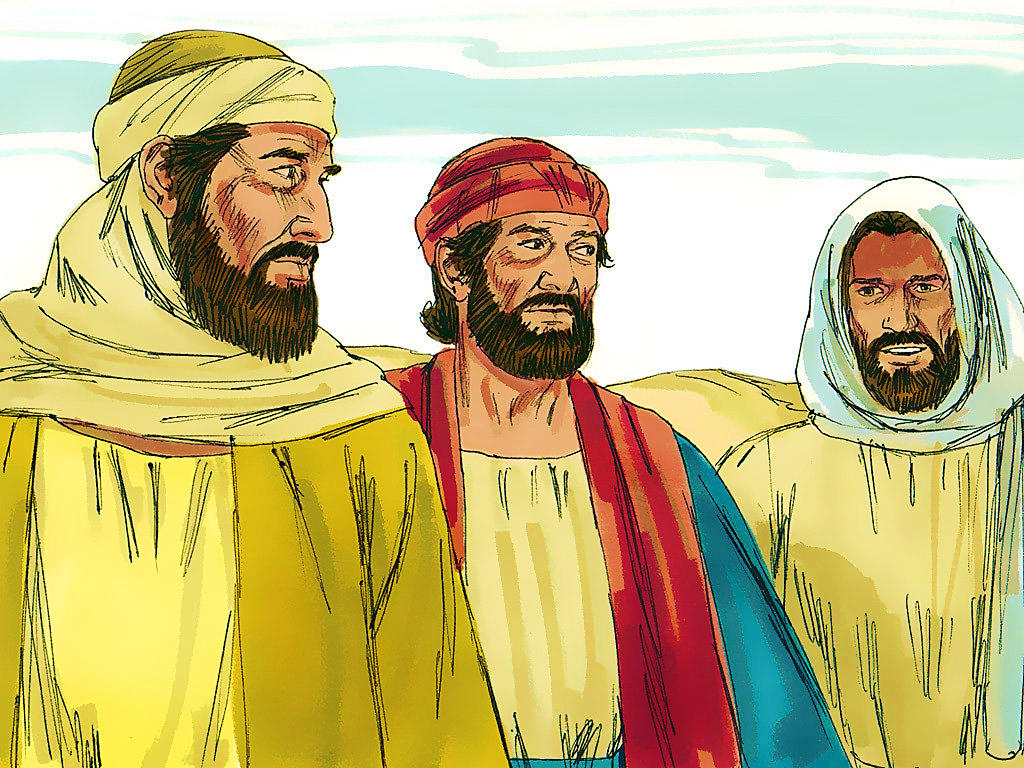 1-3
[Speaker Notes: 1-3]
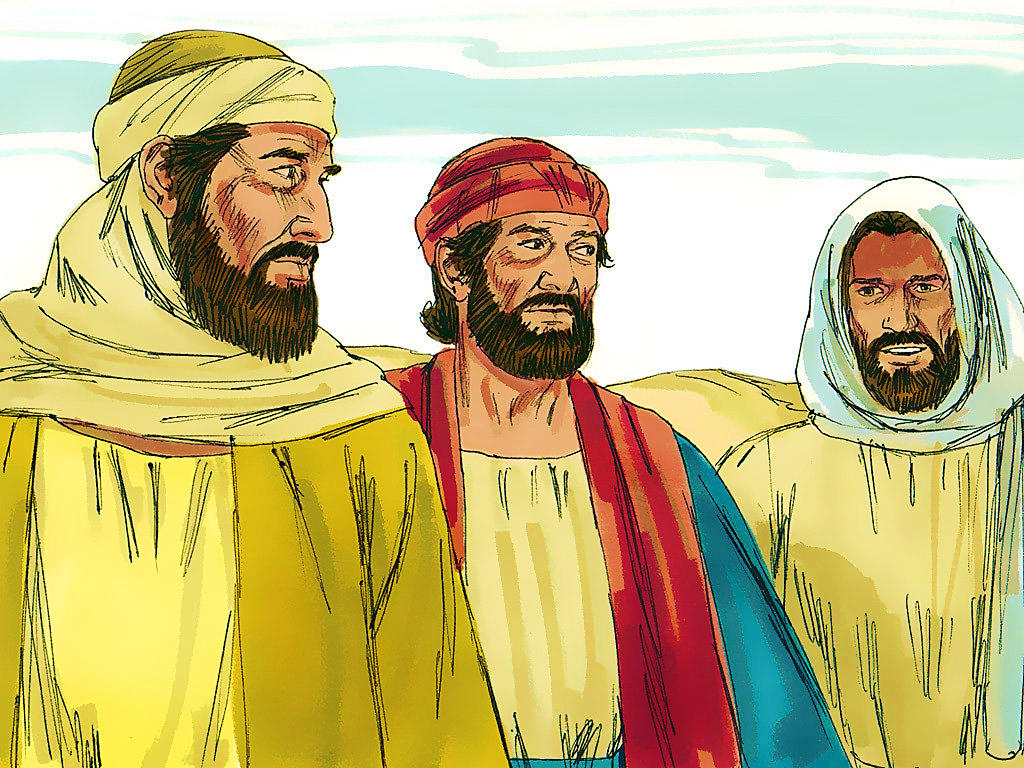 1-3
[Speaker Notes: 1-3]
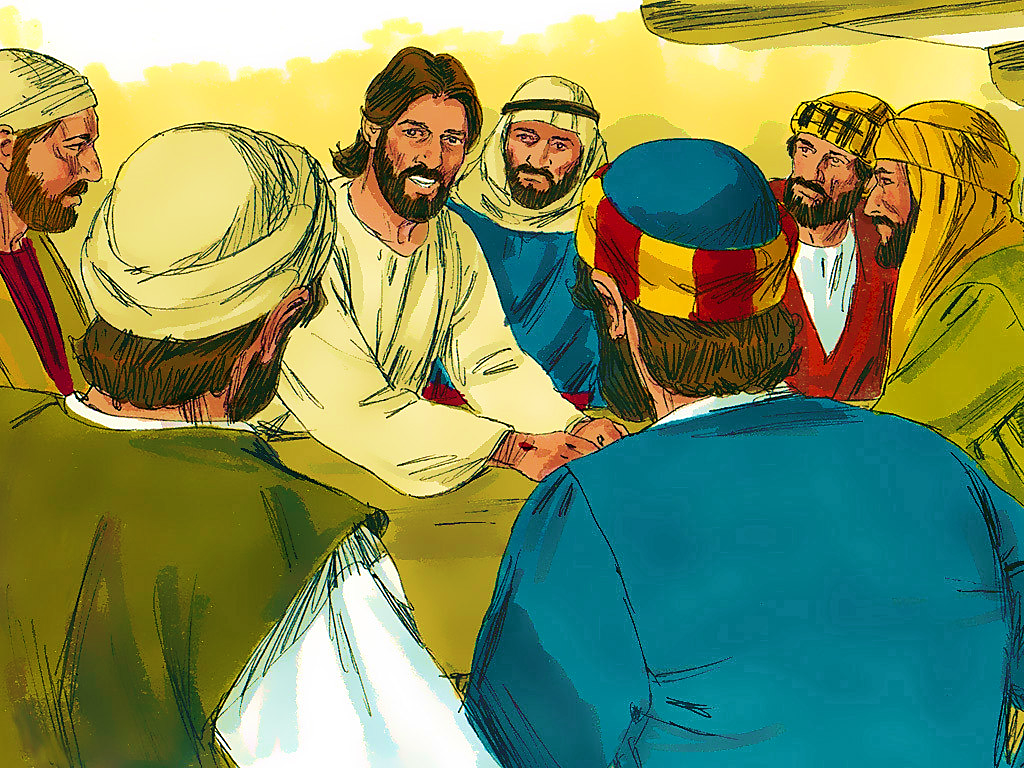 1-4
[Speaker Notes: 1-4]
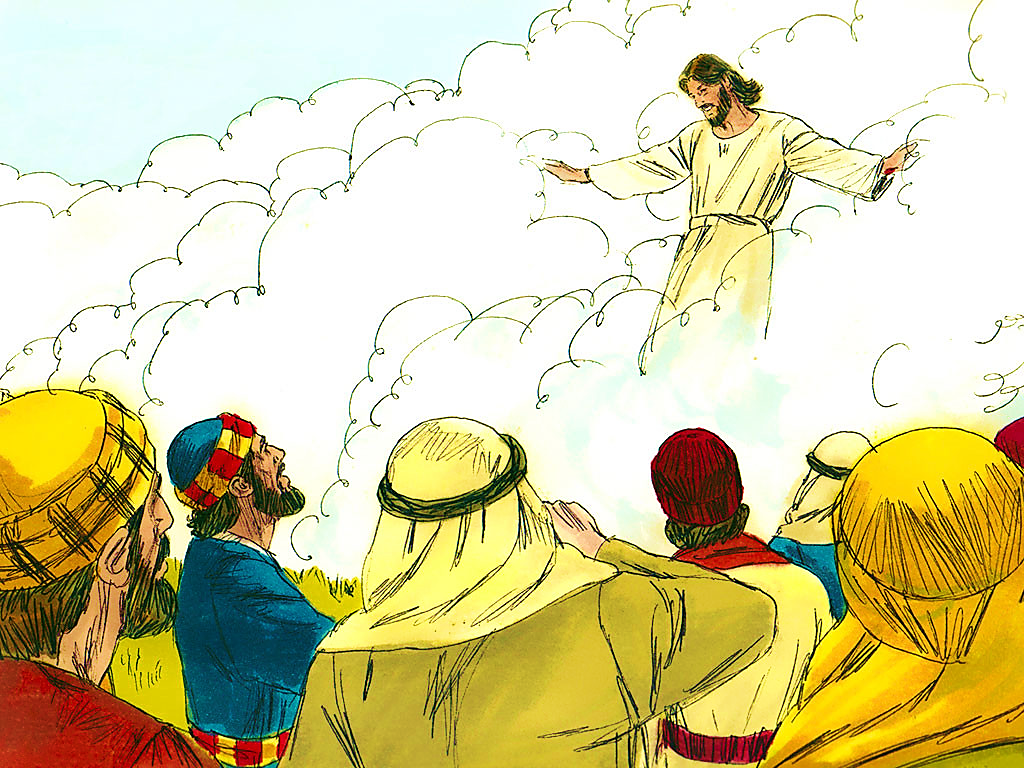 1-5
[Speaker Notes: 1-5]
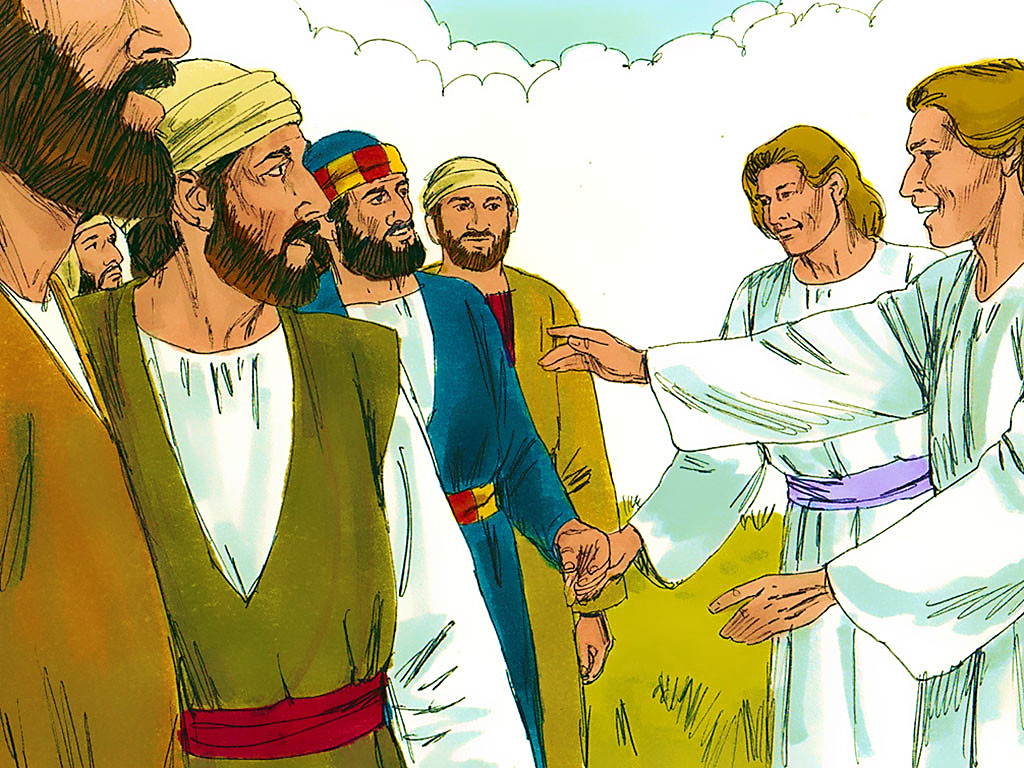 1-6
[Speaker Notes: 1-6]
[Speaker Notes: End Lesson]